Advice service capacity: addressing caseload challenges
Jawanza Ipyana (They/Them) 
Laura Pike (She/Her)
overview
Exploring the capacity challenges
Stepped Care Approach to Advice
2
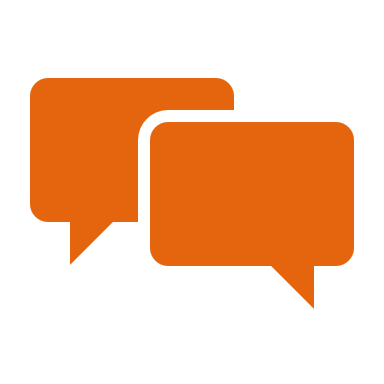 TIME eaters
IN GROUPS DISCUSS – WHAT DO WE SPEND OUR TIME ON AS ADVISORS?
Enabling Advice
What enables us to advice?
Do we give ourselves enough time to do them?
Agree/Disagree
Your caseload is too high
You often feel like the service is on fire
Your team go above and beyond for students
Your teams wellbeing is impacted by the caseload
Your senior management/trustees recognises the extent of your capacity challenges
Your senior management/trustees is likely to give you additional resources to meet capacity challenges
What is in our power to change?
In groups discuss ways you could tackle the capacity challengeUse example ideas handout to help
Stepped Care approach to advice
What is stepped care?
Sometimes used in mental health support 
Principle of most effective, yet least resource intensive treatment first – ‘stepping up’ to more specialist services as required
Recognises that different people require different levels of care
8
Example from elsewhere…..
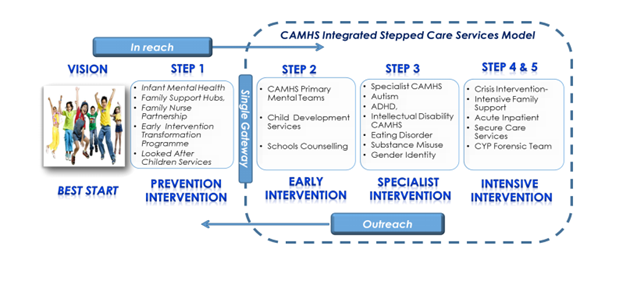 Taken from: https://www.assemblyresearchmatters.org/2017/03/21/mental-health-and-illness-in-northern-ireland-2-service-provision-care-pathways-recovery-focus/camhs-stepped-care-model/
9
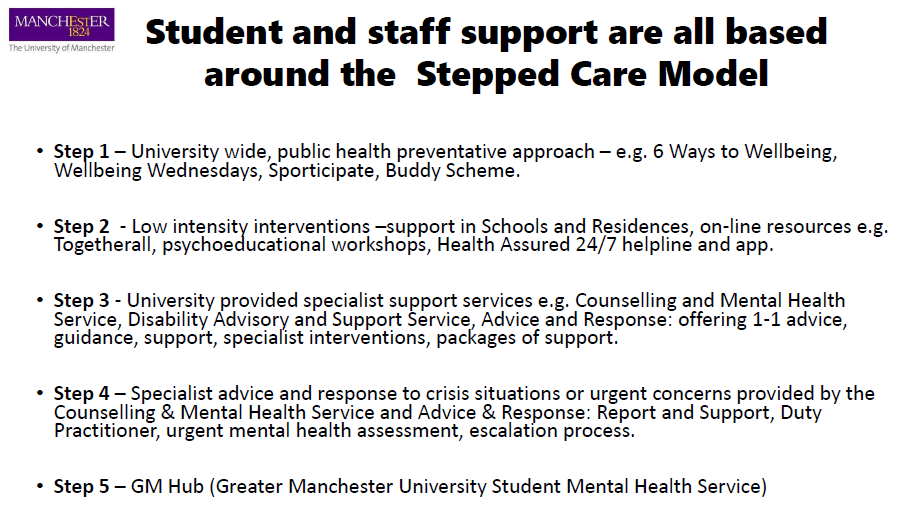 10
Stepped care at Manchester SU…….
Issues we were facing:
Growing student numbers (in excess of 45,000)
Increasing number of cases
Growing complexity of cases – taking longer
Service falling apart when 1 or 2 staff off
What we wanted to achieve:
Importance of support beyond the Advice Service
Whole Union approach
More time for advisers to do complex cases
Quick fixes for students where possible
Joint approach with University where possible
New approach for most intense times (ie appeal season)
11
Vision: a holistic, stepped approach to student support and wellbeing
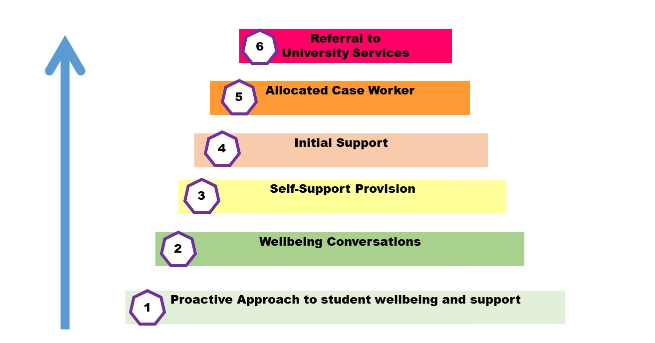 Underpinned by: a holistic view of students; understanding students and their needs; students as active citizens; a whole organisation approach
12
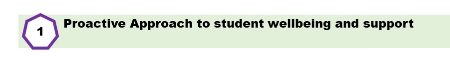 Better use of data and insight
Preventative campaigns
Wellbeing days
Promotional stalls and events
Lobbying University
13
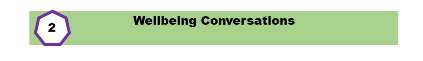 Buddy Scheme – trained buddies
Society leaders training through Student Leaders Conference
Staff sessions
First disclosure training
Rep training
14
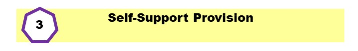 Blog posts
Social media posts and links
Website articles
Increasing online links to forms, resources etc
Better search function on website
15
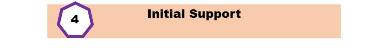 Triaging
Student staff – low level cases
Student intern
Summer staff – appeals & Freshers prep
Email templates
Other orgs running drop-ins from the SU
16
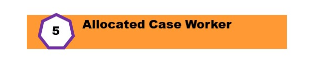 Appointment, phone call or email contact from Adviser
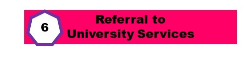 Counselling Service
Advice and Response Team
Safeguarding/Crisis Response
17
Enablers and challenges
Other Enablers:
Some of the challenges:
Insight
Joined up approach to campaigns across the organisation
Partnership with the University
Partnership with other organisations
Budget
Student staff availability
Time to do proactive work
Not a short term fix
Still may have issues outside of control ie staff leaving etc
18
How might a stepped care approach work for you??
19
Thank you
Laura Pike
hello@laurapike.co.uk
Jawanza Ipyana
jripyana@uclan.ac.uk
20